Figure 5. Group average of source activity waveforms for the basic SFG stimuli. The average source activity waveforms ...
Cereb Cortex, Volume 26, Issue 9, September 2016, Pages 3669–3680, https://doi.org/10.1093/cercor/bhw173
The content of this slide may be subject to copyright: please see the slide notes for details.
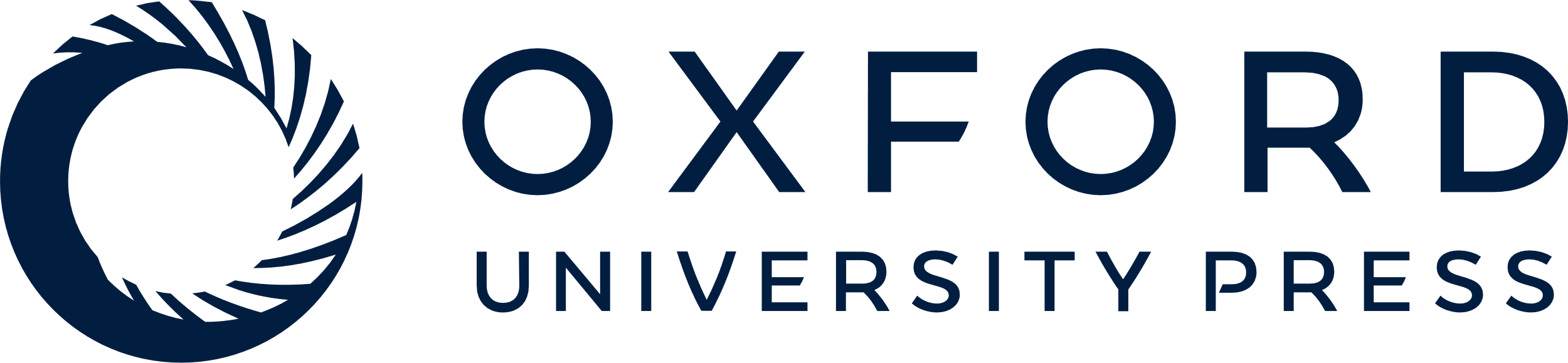 [Speaker Notes: Figure 5. Group average of source activity waveforms for the basic SFG stimuli. The average source activity waveforms for the basic SFG stimuli were computed for sources in the right posterior superior temporal gyrus (MNI coordinates [64, −14, 8]; left panels) and the right intraparietal sulcus (MNI coordinates [54, −50, 40]; right panels). The 6 experimental conditions (FIG and GND; 2, 4 and 8 added components) were inverted together over the entire stimulus epoch, and the corresponding source activity was extracted using the maximum a posteriori (MAP) projector in SPM12 (López et al. 2014). The resulting time-course data were first averaged over trials, then over all available subjects (N = 16). The onset (t = 0 ms) and offset (t = 1200 ms) of the stimulus are marked by solid vertical lines; dashed vertical lines indicate the transition to the figure (t = 600 ms). The brain insets in each panel indicate the location of the sources for each region.


Unless provided in the caption above, the following copyright applies to the content of this slide: © The Author 2016. Published by Oxford University Press.This is an Open Access article distributed under the terms of the Creative Commons Attribution License (http://creativecommons.org/licenses/by/4.0/), which permits unrestricted reuse, distribution, and reproduction in any medium, provided the original work is properly cited.]